Творческий отчет 7 «Б» класса
Информация для размышления
9 месяцев-276 дней, 34 недели
Хорошисты, но пока не отличники
Афанасьева Наташа
Бикеев Стас
Гринец Диана
Капустина Женя
Красноперова Настя
Кривых Катя
Лихачева Саша
Нестеров Саша
Панов Тима
Сергеева Лена
Толмачев Сева
Фролова Лена
Шихова Регина
Участвовали в олимпиадах
Сергеева Лена
Фролова Лена
Нестеров Саша
Бикеев Стас
Кривых Катя
Шихова Регина
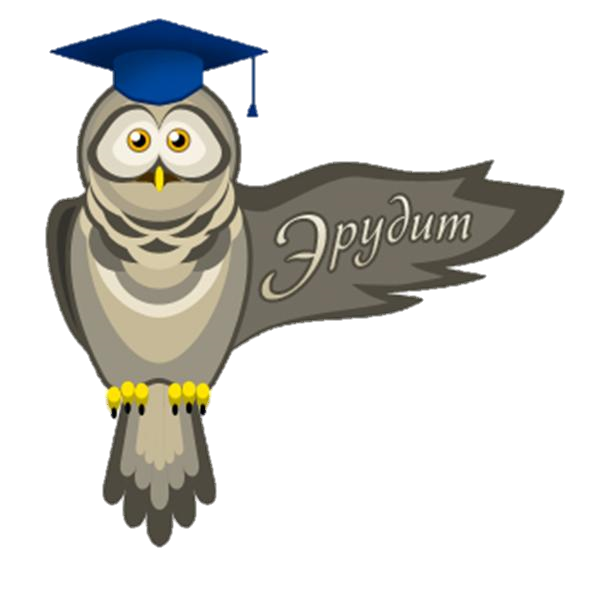 X международная олимпиада по основам наук по предмету «математика»
Фролова Лена – диплом 3 степени
Красноперова Настя – диплом 3 степени
Случаи из школьной жизни
Олимпийский резерв России
Нестеров Саша – 1 место в соревнованиях по плаванию
Папулова Ира – 1 место в соревнованиях по плаванию
Панов Тимофей – 2 место в соревнованиях по плаванию
Толмачев Сева – 2 место по боксу на «Кубок Руслана Проводникова»
Кадочников Стас, Макагонов Антон, Виноградов Илья, Бикеев Стас – 1 место в соревнованиях по футболу
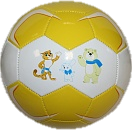 Экзамен сдан!
Победы класса
2 место «Ворошиловский стрелок»
2 место «Волейбол» (девочки)
3 место «Мини-футбол» (мальчики)
Успешно защитили проекты по курсу «Занимательное логознание»
Кривых Екатерина
Шихова Регина
Панов Тимофей
Нестеров Александр
Информатика
Билет № 3
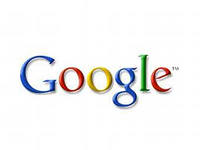 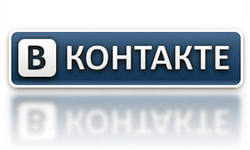 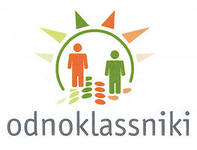 Экзамен сдан!
Отчет о жизни класса
Участие в проекте «Тинейджерленд»
Афанасьева Наташа – Президент 
Салтыкова Галя – Министр здравоохранения
Гринец Диана – Министр экономики
Панов Тимофей – Министр статистики
Сергеева Лена, Фролова Лена – Министры журналистики и печати
Шихова Регина – Министр культуры, подготовила проект «Лучшие школы России»
Золотые голоса
Красноперова Настя –диплом 3 степени «Божий дар»
Красноперова Настя – диплом за лучшее исполнение в конкурсе «Кантабиле»
Дуэт: Папулова Ира, Красноперова Настя – диплом 2 степени «Золотой грамофон»
Панов Тимофей – диплом участника «Божий дар»
Культура и искусство
«Кофемолка» 3 место – Макагонов А., Виноградов И.
«Форд Боярд» – 1 место среди 7-х классов
«Стартина» – самое оригинальное выступление 
«ПДД» - 3 место (Панов Тимофей)
Наша креативная группа
Кривых Катя
Капустина Женя
Лихачева Саша
Таратова Аня
Физика
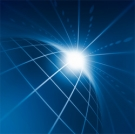 Билет № 5
Лучший проводник тока

А) учитель

Б) ученик

В) металл
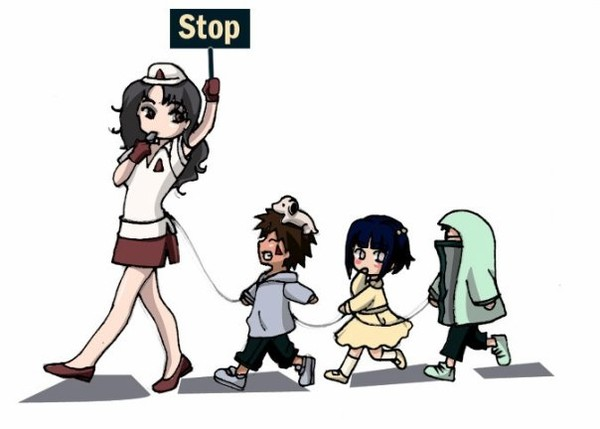 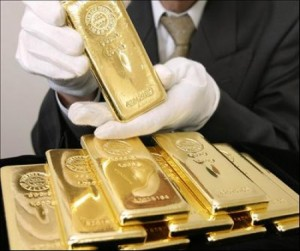 В) металл
Экзамен сдан!
География
Билет №1
Её с собой берёт геолог, турист, водитель, археолог?

А) колбаса

Б) карта

В) подушка
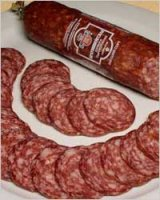 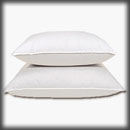 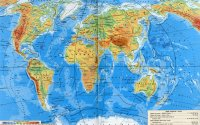 География
Экзамен сдан!
Поздравляем!
Уважаемые родители вы тоже переведены в 8 класс
Рабочие тетради
Кауфман, 8 класс, «Счастливый английский»
Босов «Информатика»
Химия
Атлас и контурная карта по географии к учебнику Бариновой
Рабочая тетрадь по ОБЖ
Анкетирование